First 3D Game  | 1981
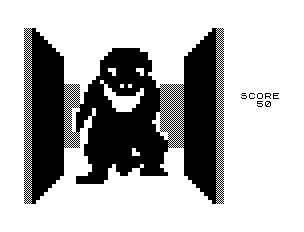 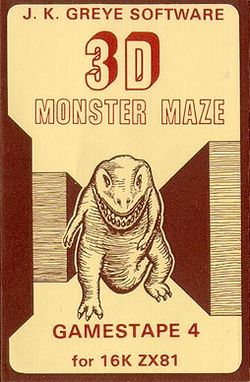 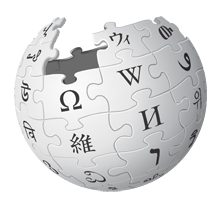 Image Courtesy
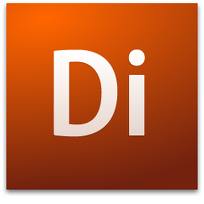 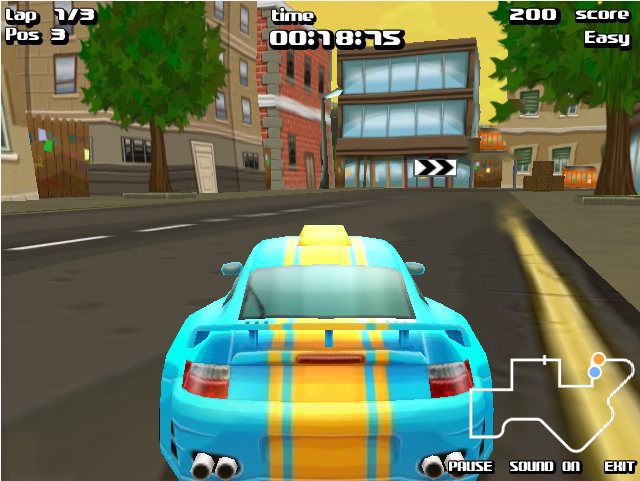 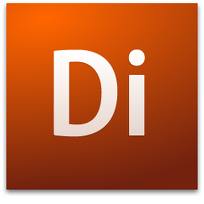 Native 3D Support
2. NVIDIA PhysX Support
3. Flash 9 Support
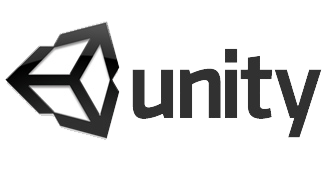 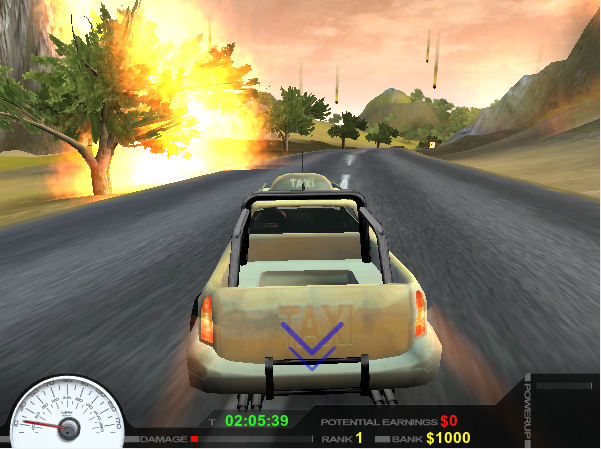 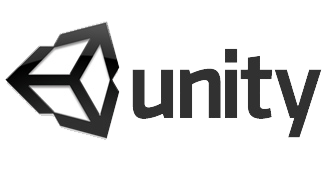 Native 3D Support
2.iPhone and Android Support
3. NVIDIA Physx and Ragdoll Wizard
4. Supports JS,C# and Boo
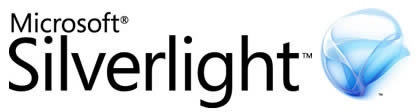 Silverlight 4
3D Engine support from Balder  and Kit3D (among others)
2. Windows Phone 7
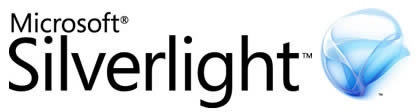 Silverlight 5
1. Releasing end of 2011
2. Native 3D Support, GPU Accelerated
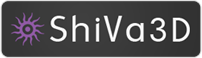 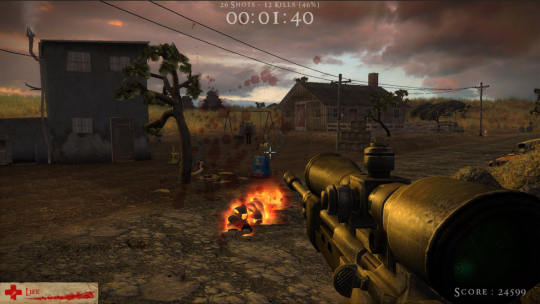 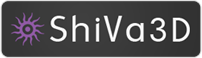 1. Native 3D support
2. Windows, Mac,Linux,iPhone/Pad     Android and WebOS
3. Browser supoort, Mozilla, IE, Safari
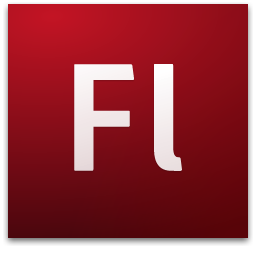 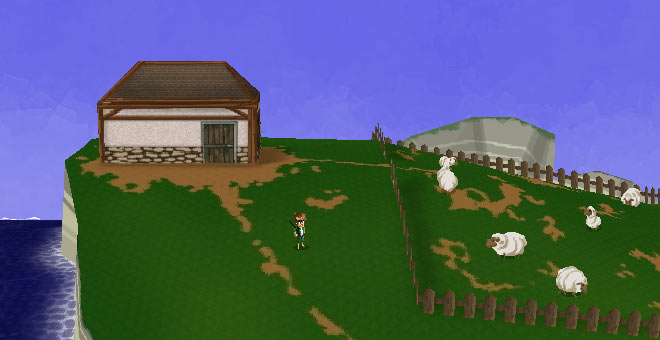 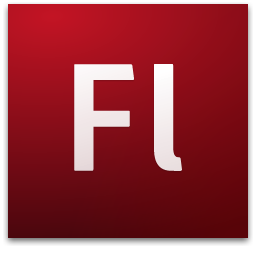 1. No Native robust 3D engine
2. 3D Support available from PV3D and    Away3D among others like     Coppercube ,Alternativa3D
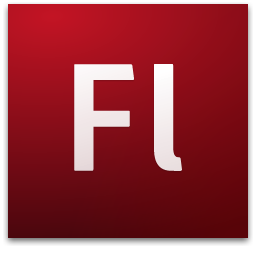 MOLEHILL
1. Low level GPU accelerated 3D APIs
2. Molehill will rely on DirectX 9 on Windows and OpenGL     1.3 on Mac OS X and Linux
3. Hundreds of thousands of z-buffered 
    triangles to be rendered at HD resolution in full screen
    at around 60H
Saagar Dhoke









saagar.dhoke@funelement.co.in
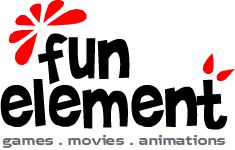